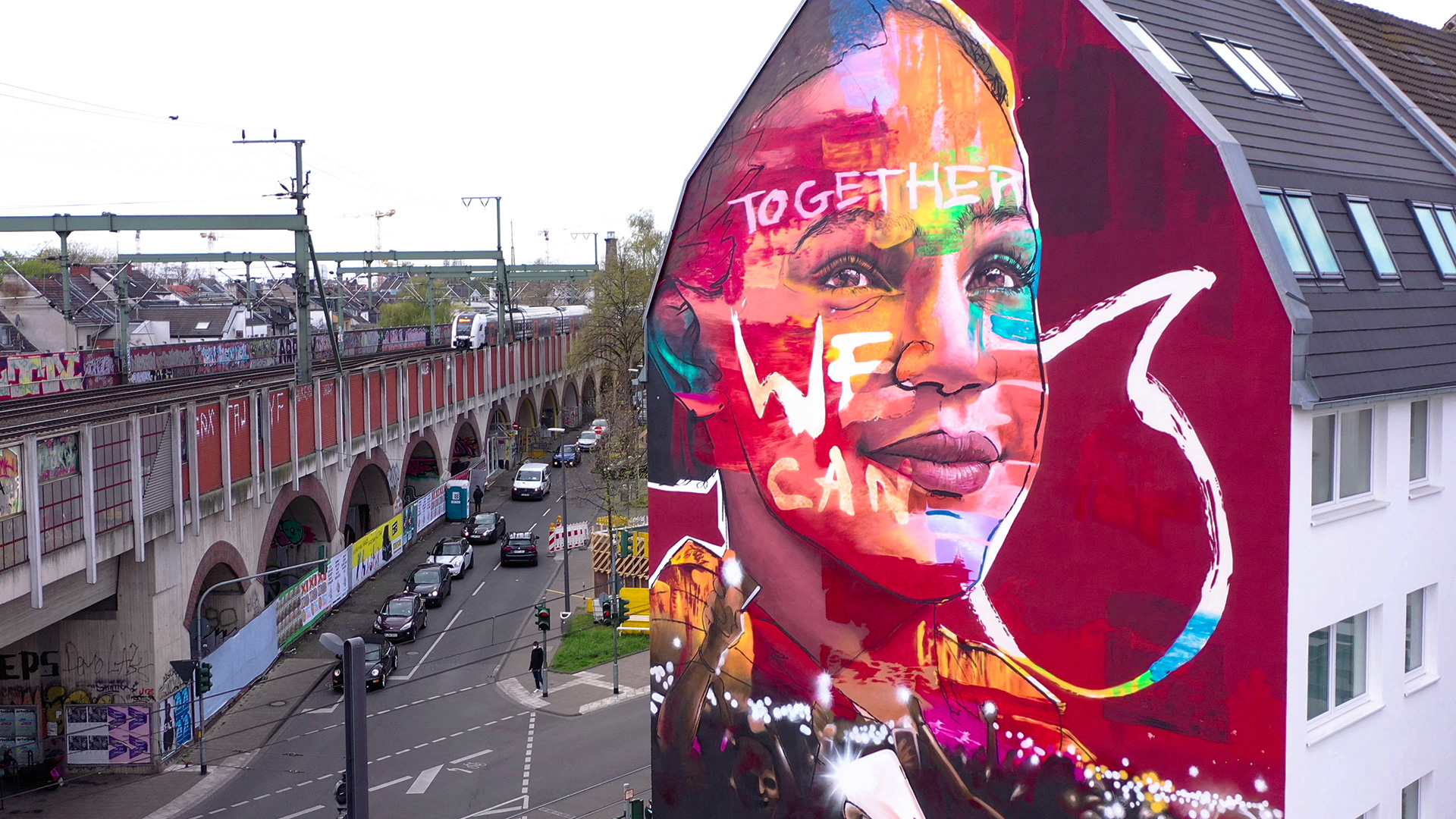 #TogetherWeCanRebuild
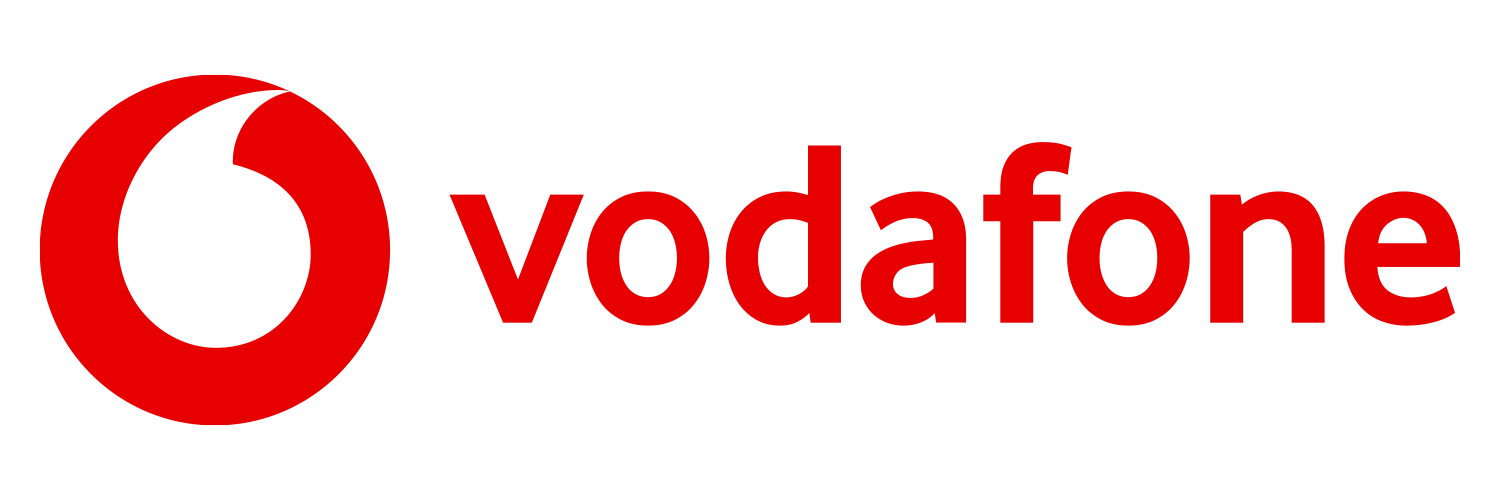 Young Lions – TURKIYE
İpek Balcı & Mert Mustafa Ünsal
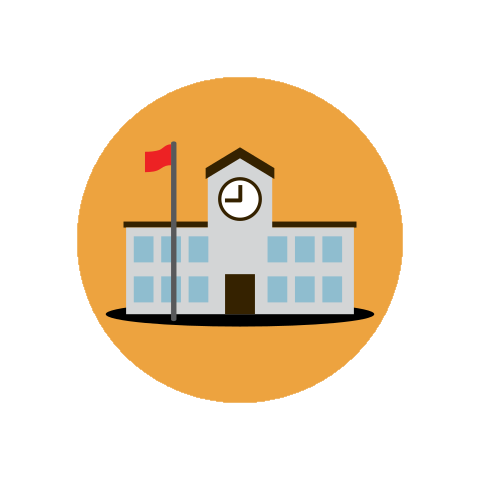 Challenges
Poor Infrastructure
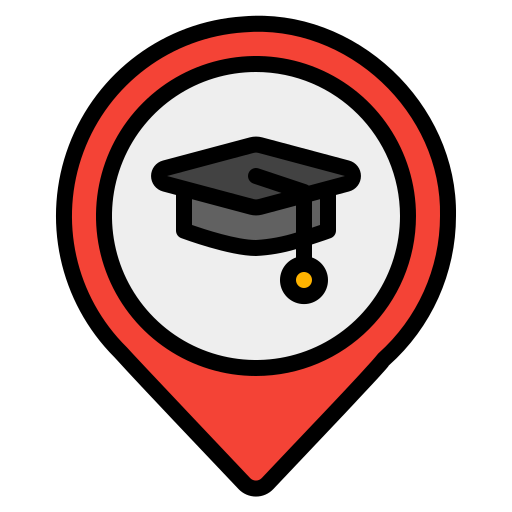 +3,5 Million
School-aged children are affected from earthquake
Lack of schools, classrooms, teachers, internet connection
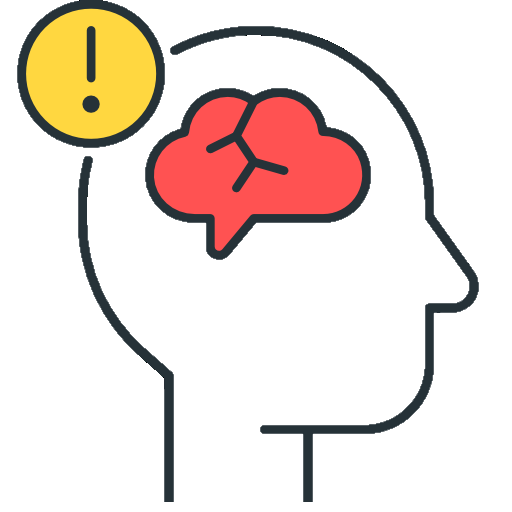 Mental Problems
Feeling alone & devastated, left-behind
Target Audiences & Key Insights
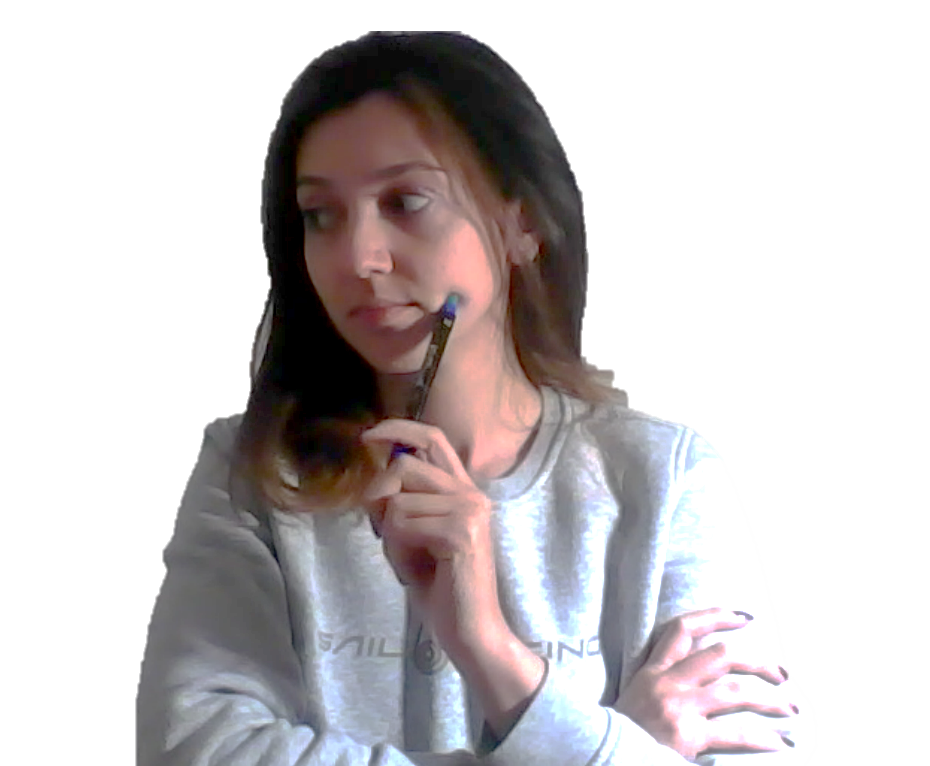 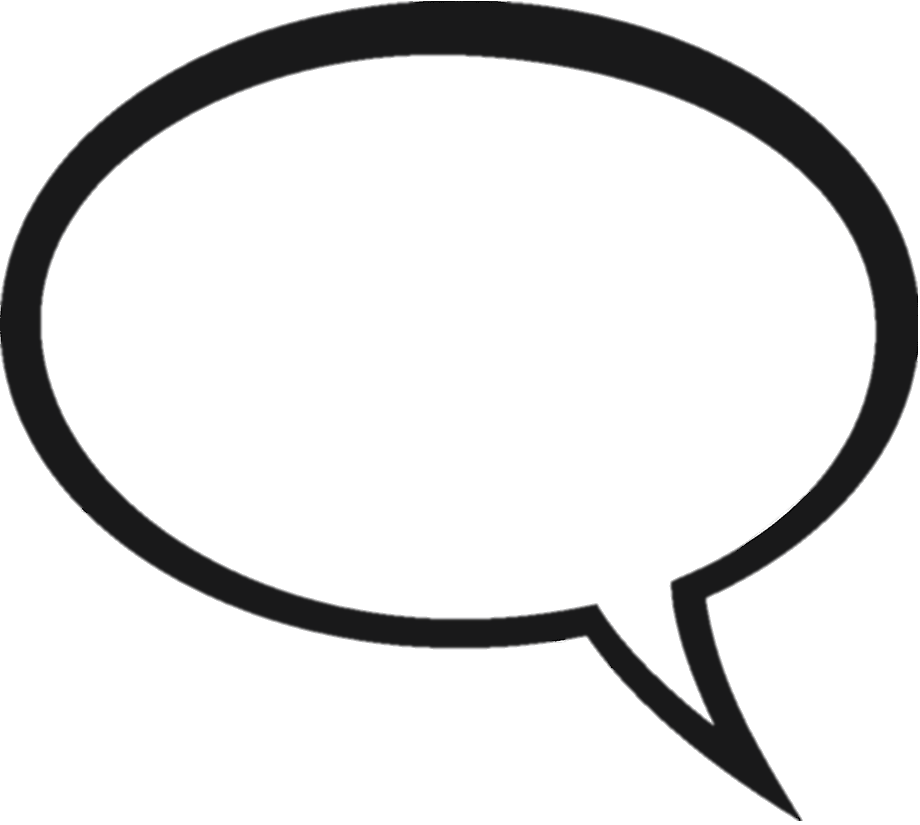 Teachers and competent students (İpek, 25)
I feel lost & left behind
There is no one to help my courses.
There is no special curriculum & little organization
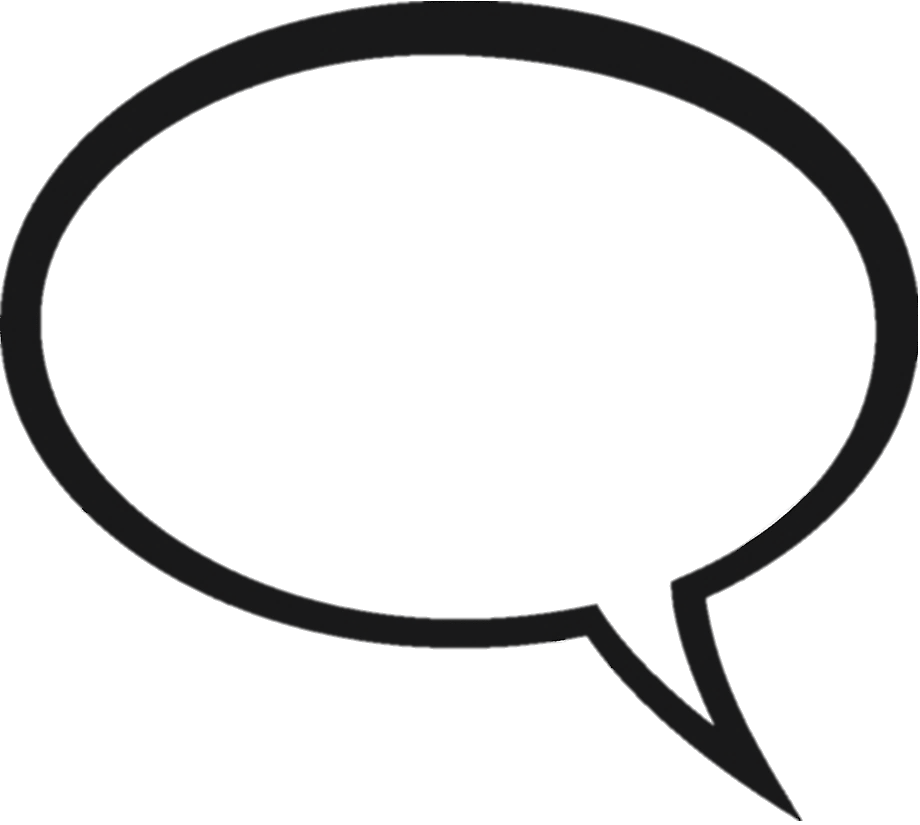 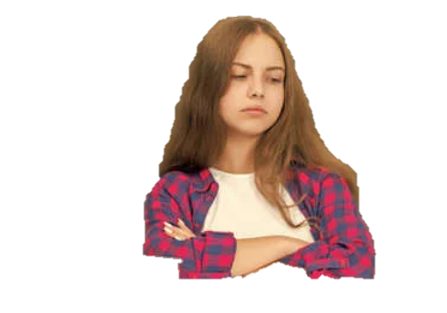 (10-17 y.o.) Students affected from earthquake (Şeyma , 15)
I feel useless & guilty because I’m safe at home.
I wish I can do more about earthquake-zone.
I am eager to help and I want to make an impact.
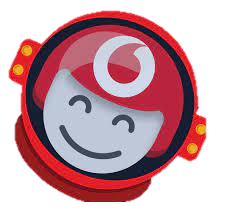 Vodafone Yanımda
16 M+ MAU
AI Based             Digital Assistant 
TOBi
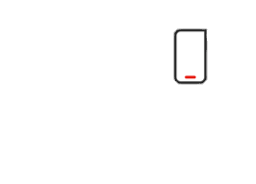 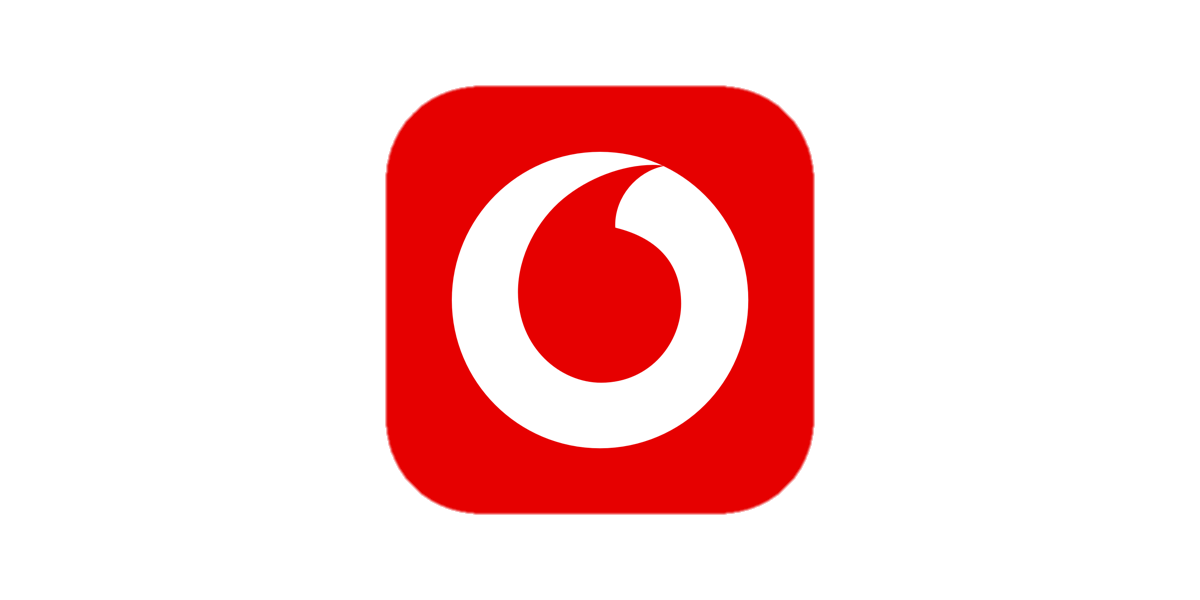 How can Vodafone make the greatest impact?
«Coding Tomorrow»
 10+ years of experience
300K+ children
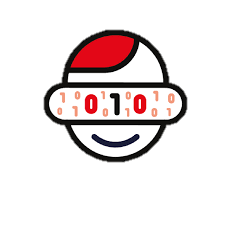 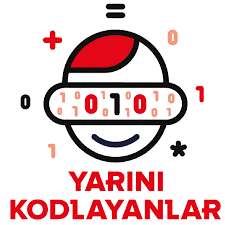 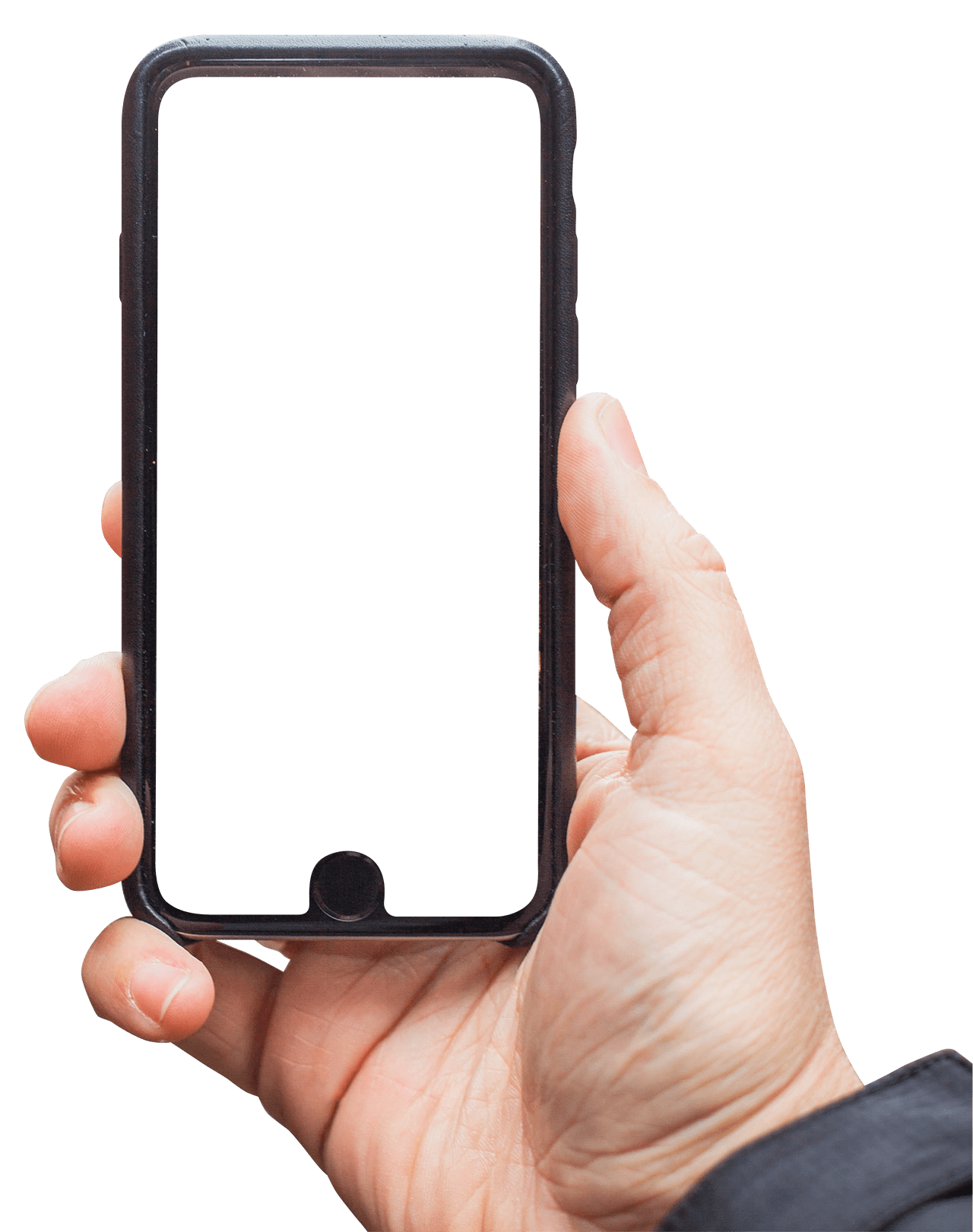 #TOGETHERWECANREBUILD
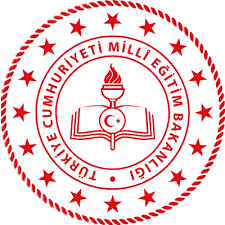 Please Select Your Role
Welcome to 
#TogetherWeCanRebuild!
Meet your online study buddy with TOBi Chatbot
I need assistance
I’m here to help
Objective: Create a credible & sustainable platform to match earthquake students with educational volunteers while eliminating physical barriers.
See Details
Terms of Use
Please expect a return in maximum 24 hours.
[Speaker Notes: -]
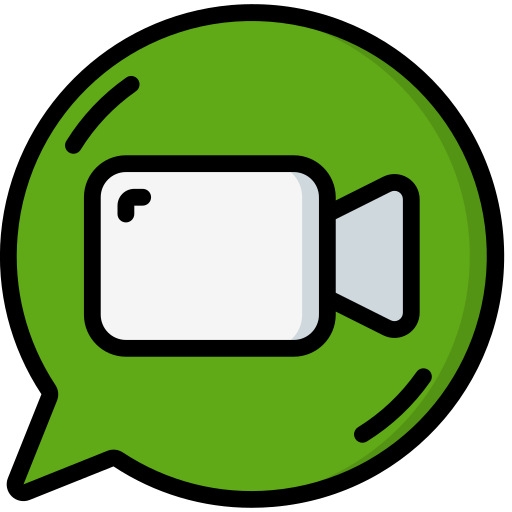 S
How it Works
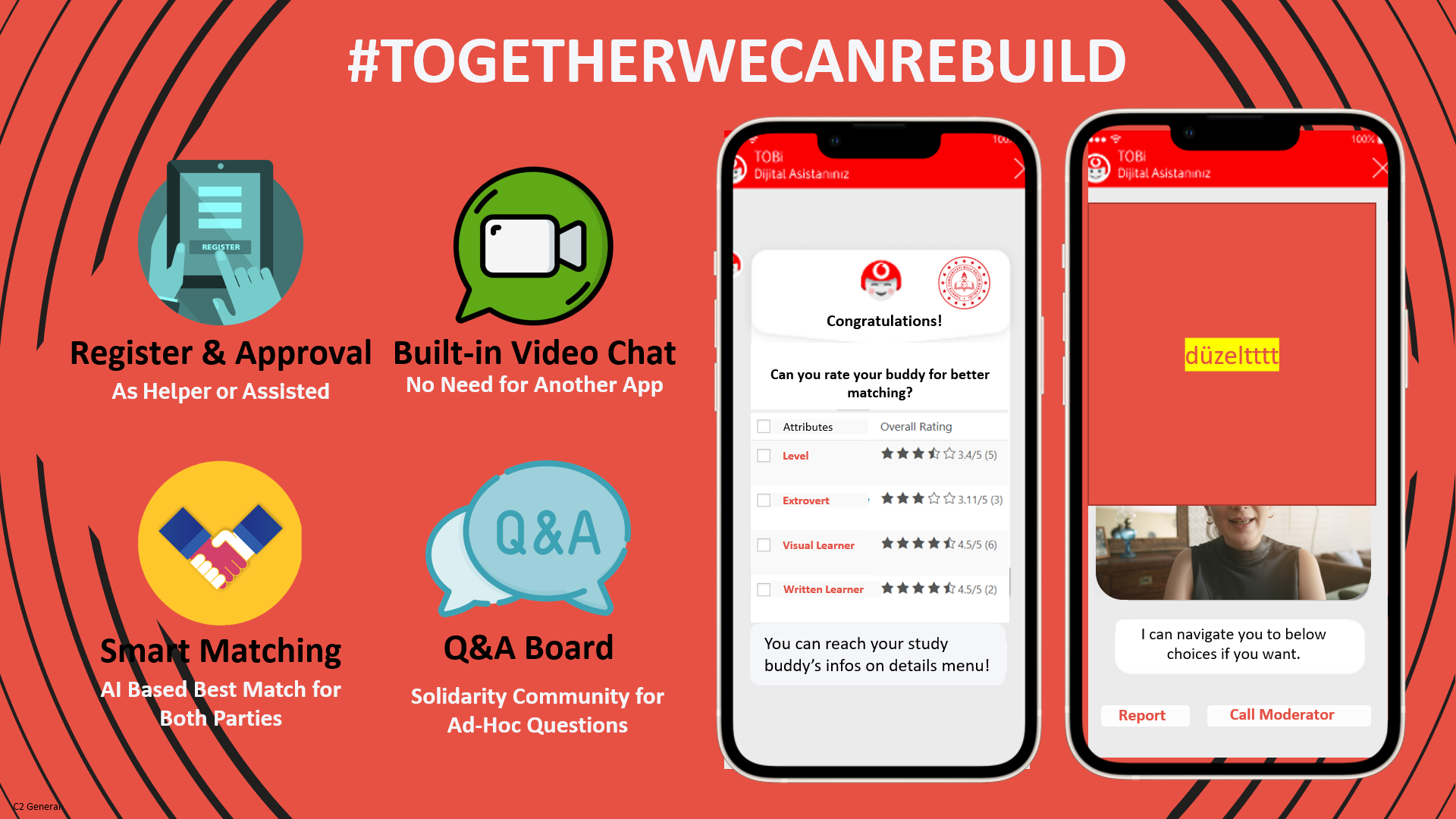 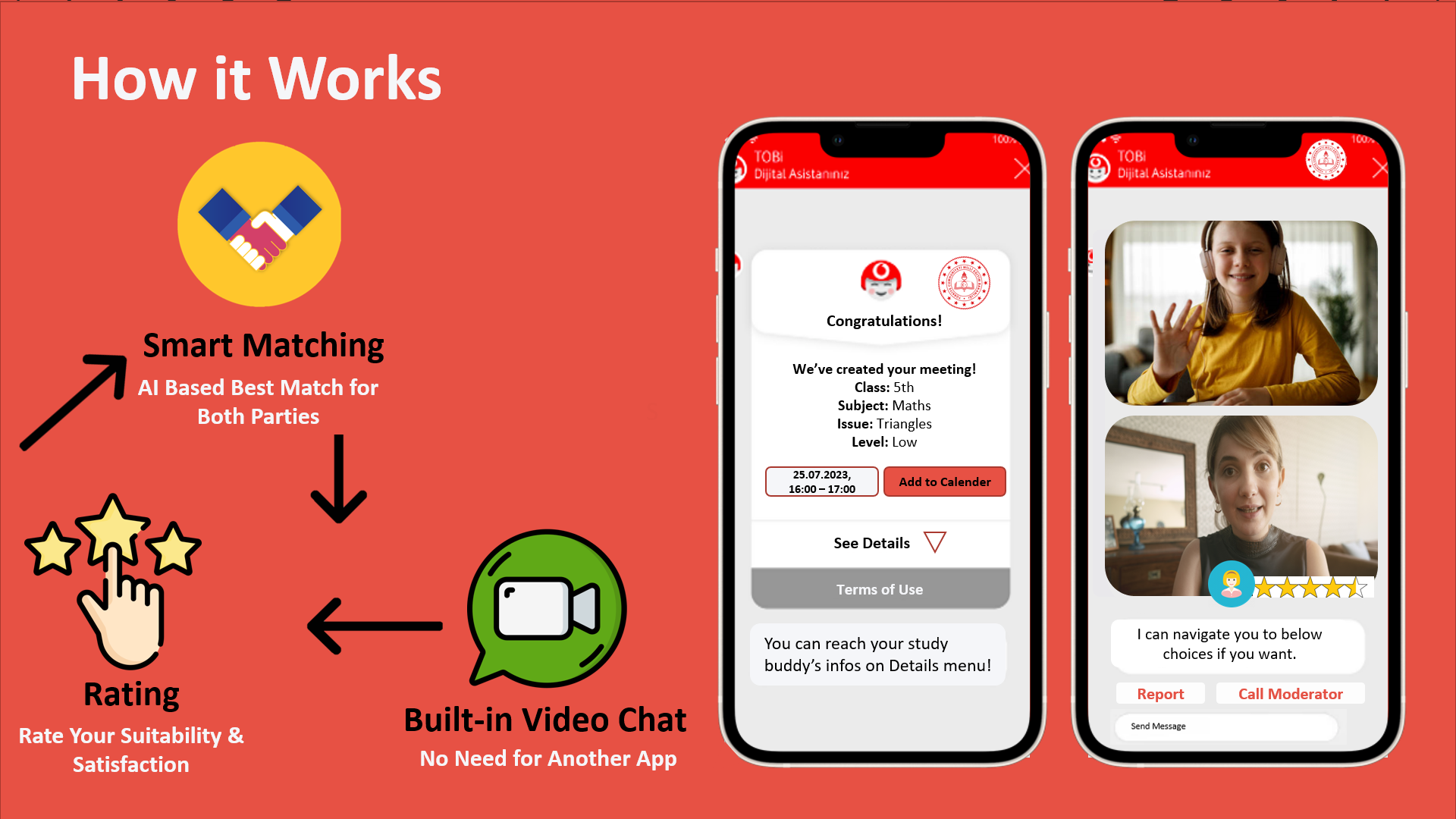 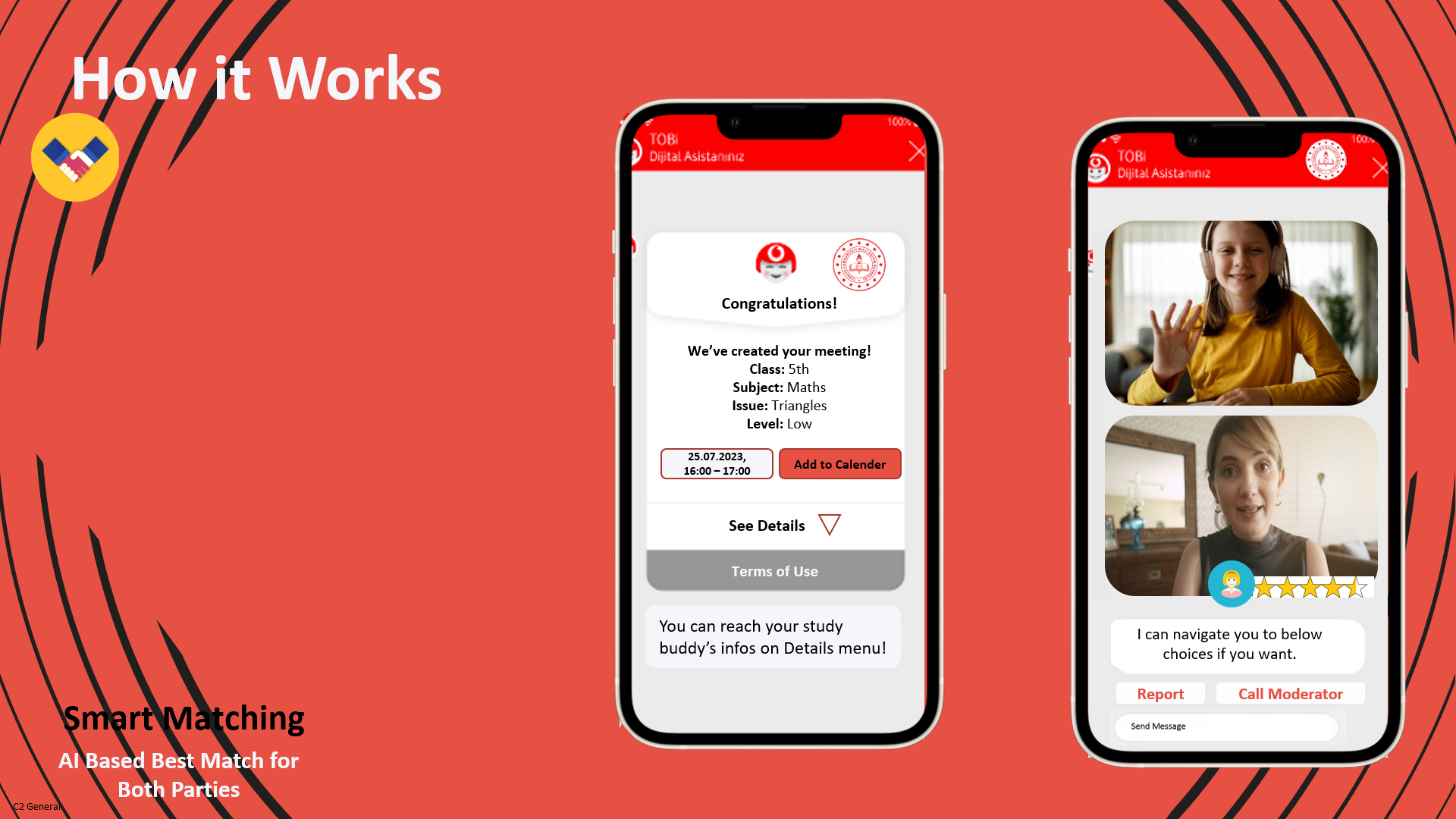 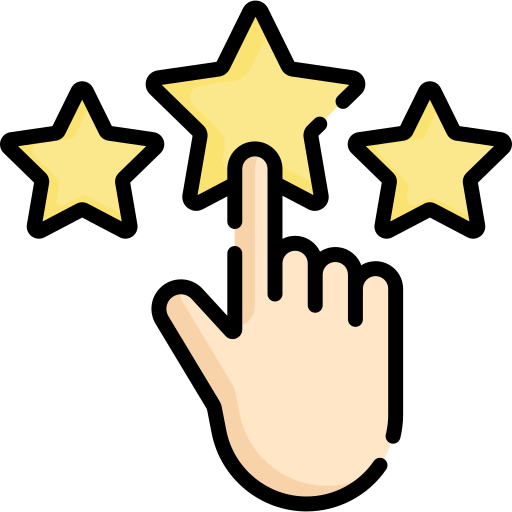 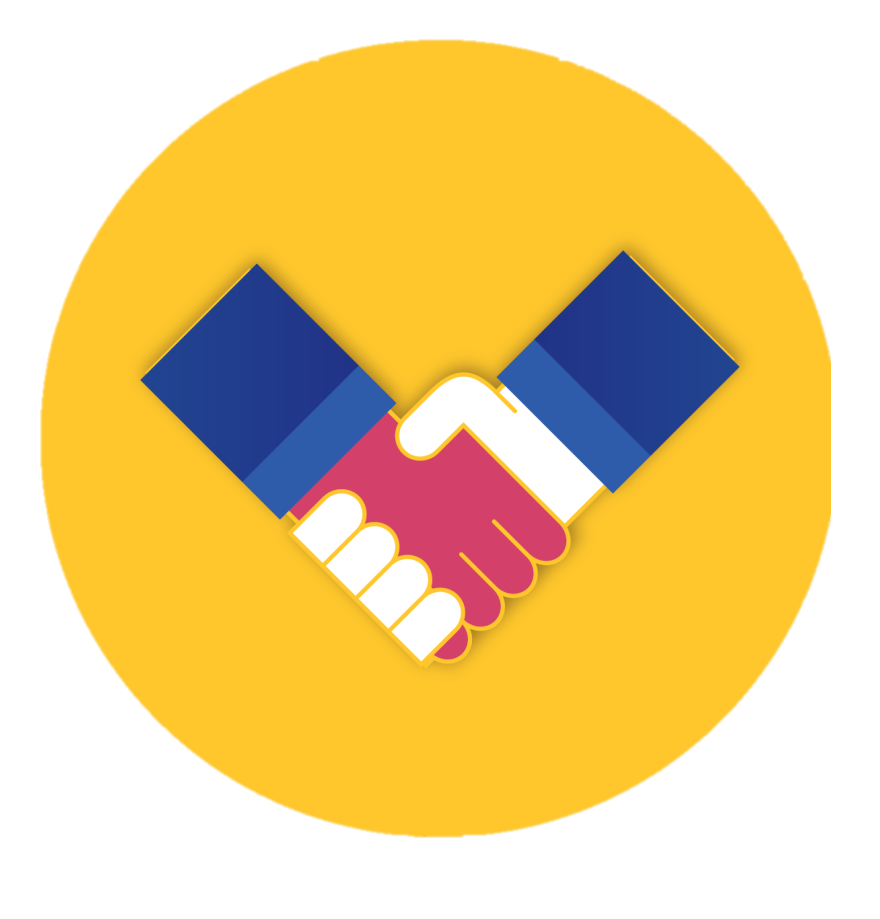 Built-in Video Chat
No Need for Another App
Rating
Rate Your Buddy’s Attributes for Better Match
Smart Matching
AI Based Best Match for Both Parties
Soru
Book Time Slots from Vodafone Containersfor children in earthquake zone
Access From Anywhere with Vodafone Yanımda
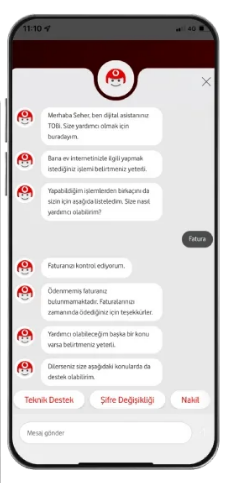 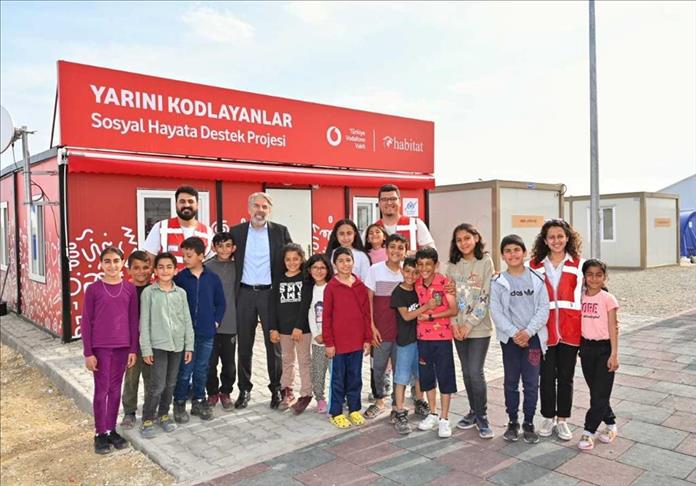 TOGETHER WE CAN REBUILD
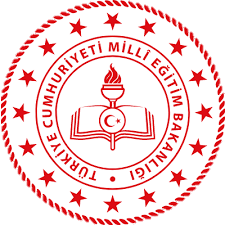 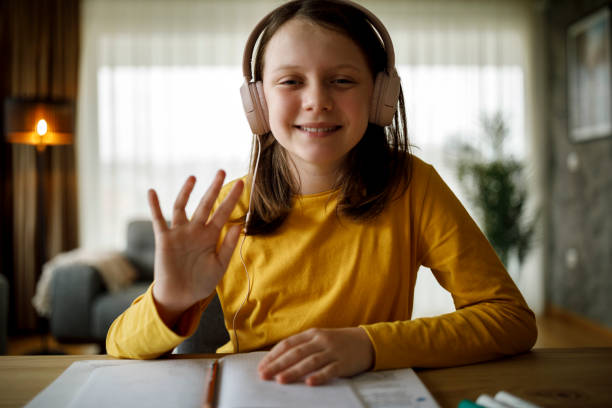 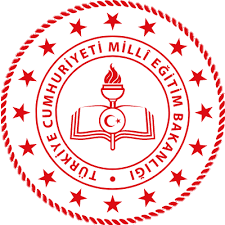 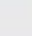 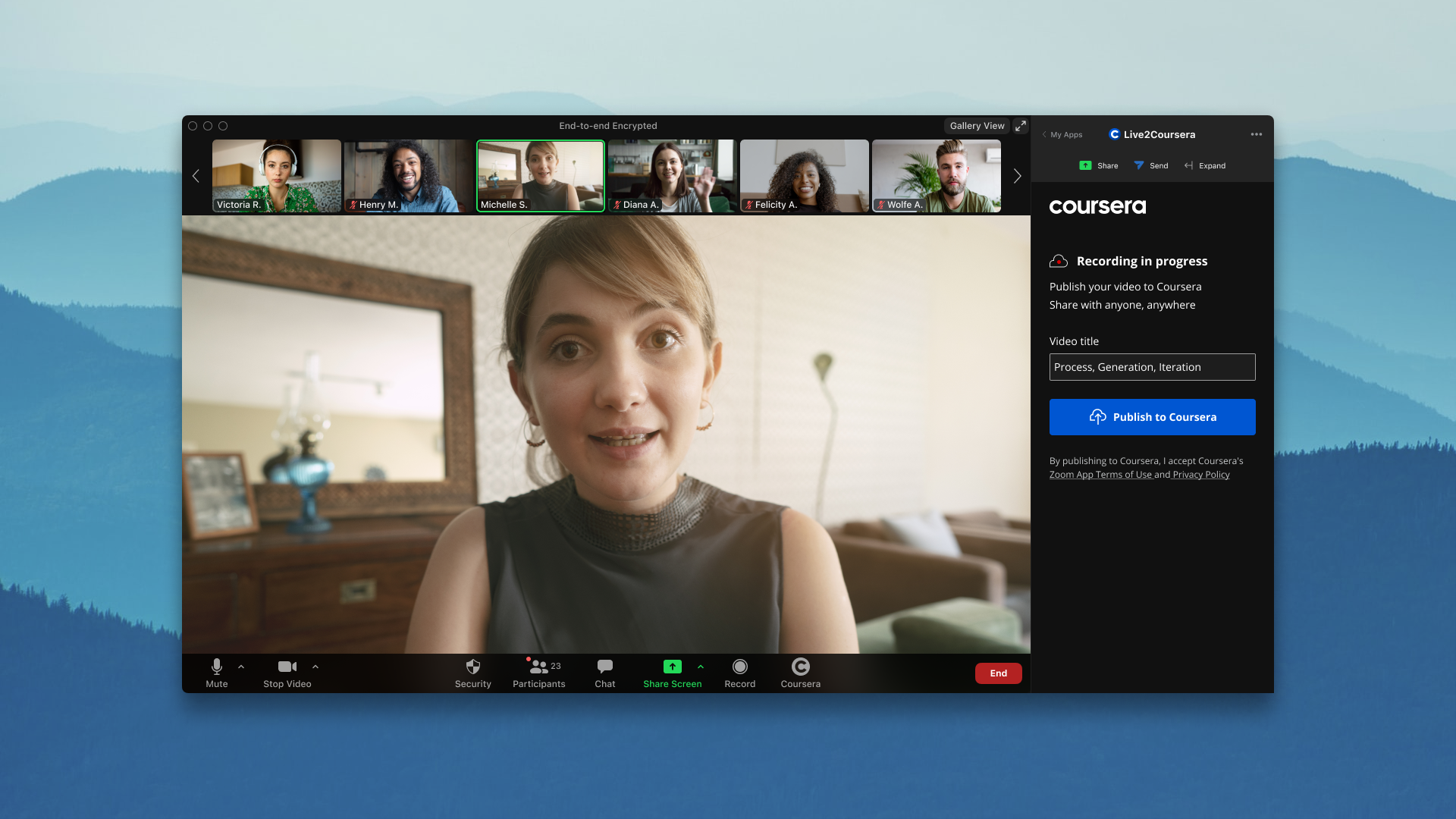 Call Moderator
Report
I can navigate you to below choices if you want.
Send Message
We expect a 360° campaign that…
Motivates people to be a direct/indirect member of this community
Urges all stakeholders to step-in & take action
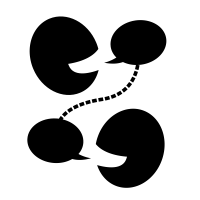 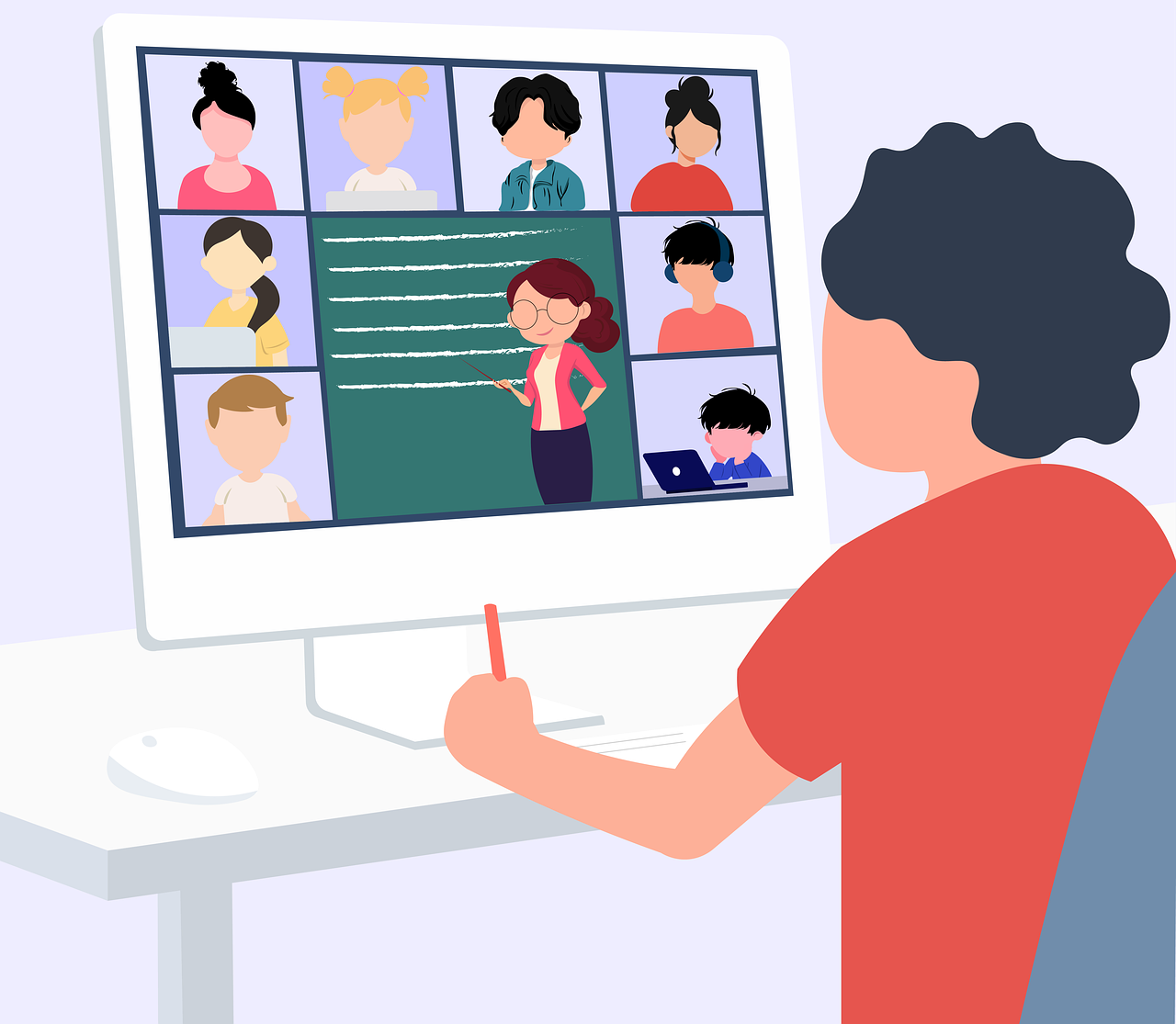 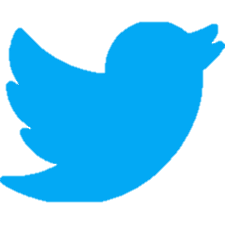 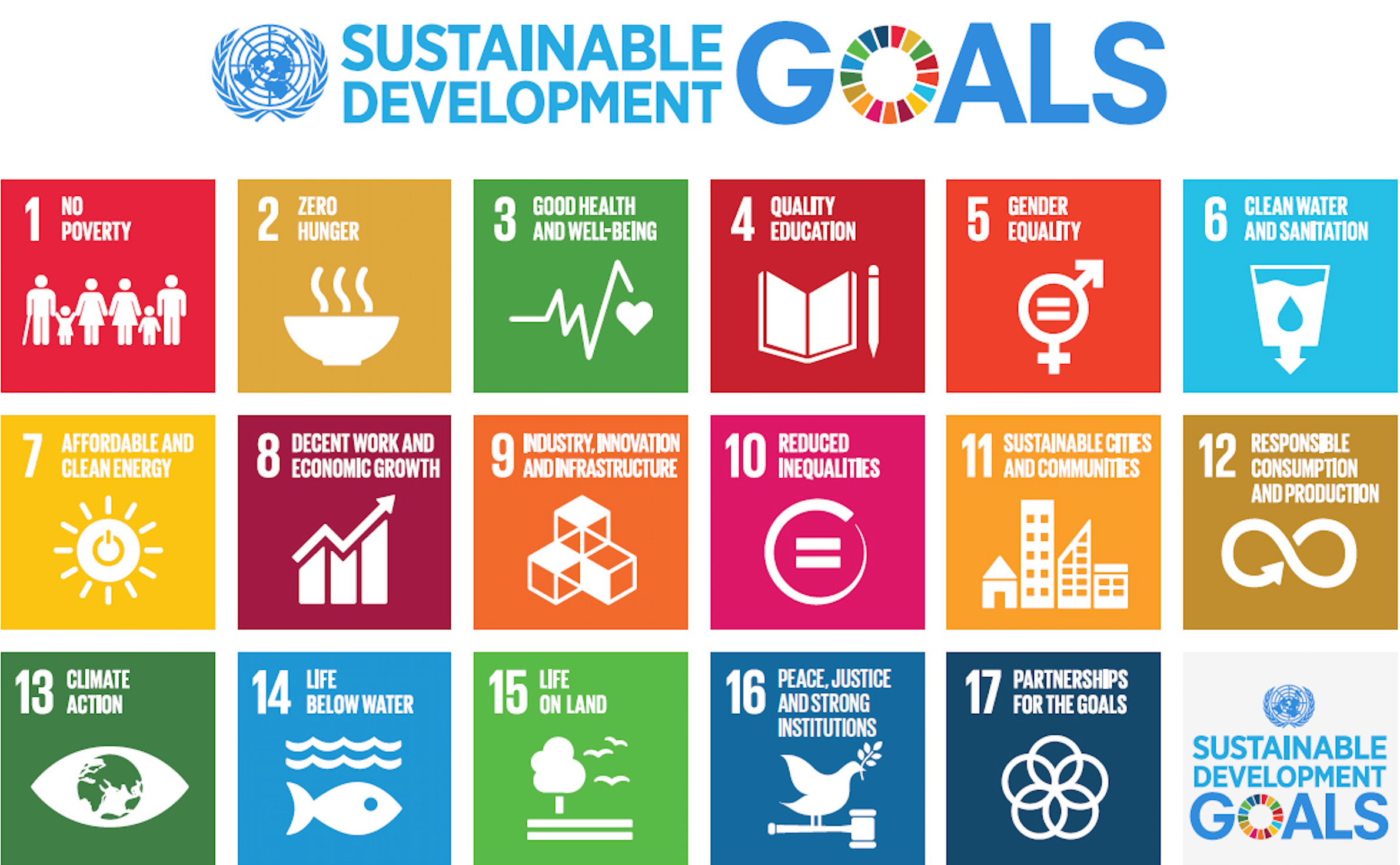 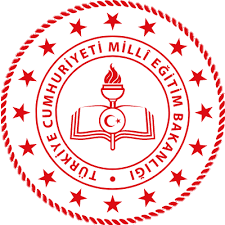 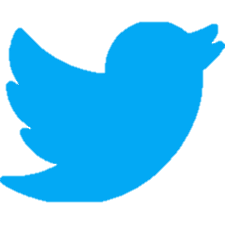 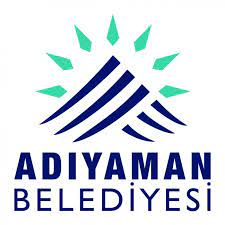 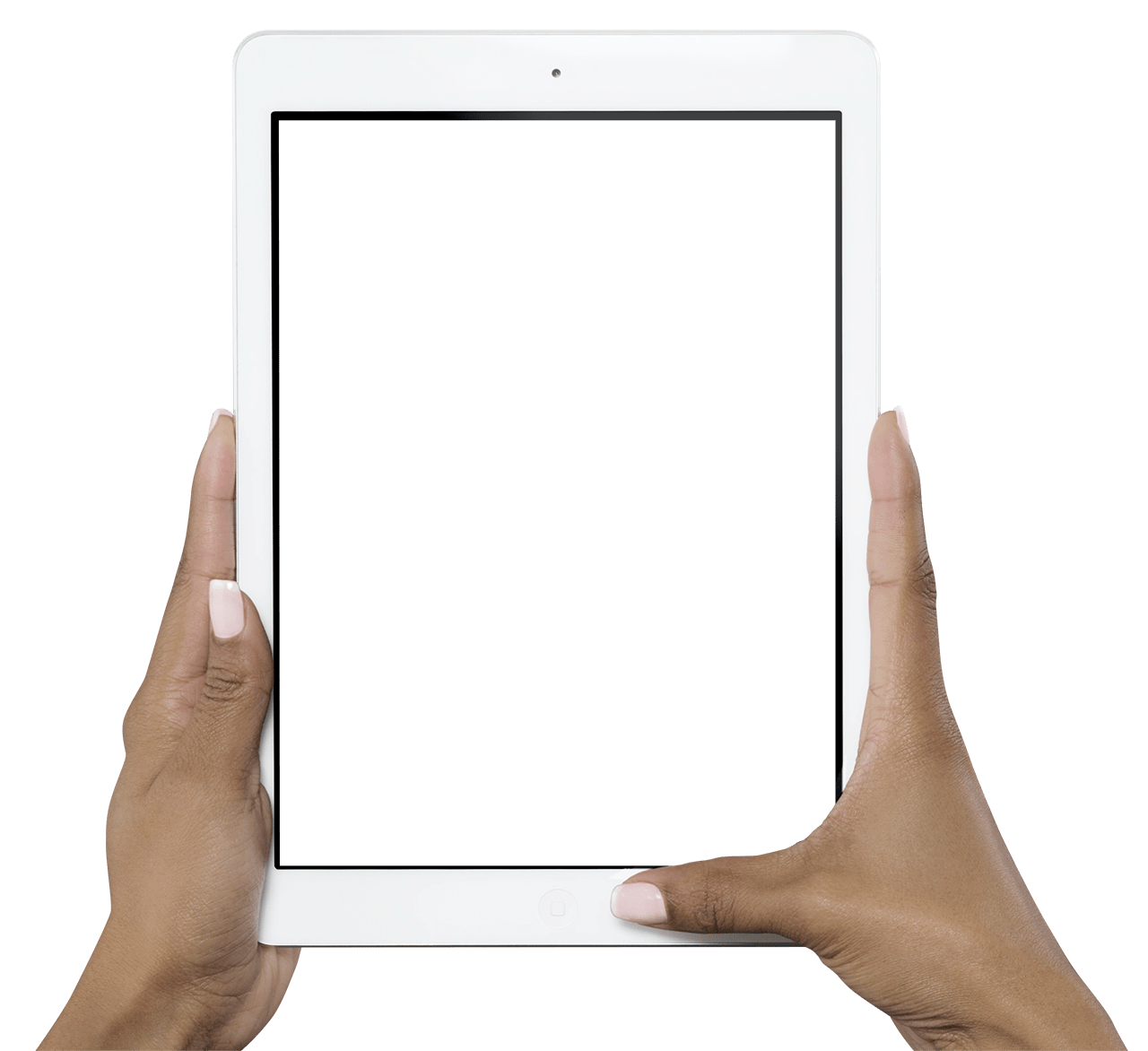 Budget
Production (including all software development & offline designs) 

Media Spending (TV, Digital, PR, Influencer Marketing)
KPIs
20M Total Reach
5M Organic share on SM
500K+ App Download
300K+ Total study session
1 M TL
3 M TL
Timeplan
15/06
01/07
01/06
12/5
20/05
28/04
Launch
Final ATL
Creative Idea & Concept
Final KV
Debrief
Brief
9
İpek Balcı
Mert Mustafa Ünsal
Vodafone Turkiye
THANK YOU!